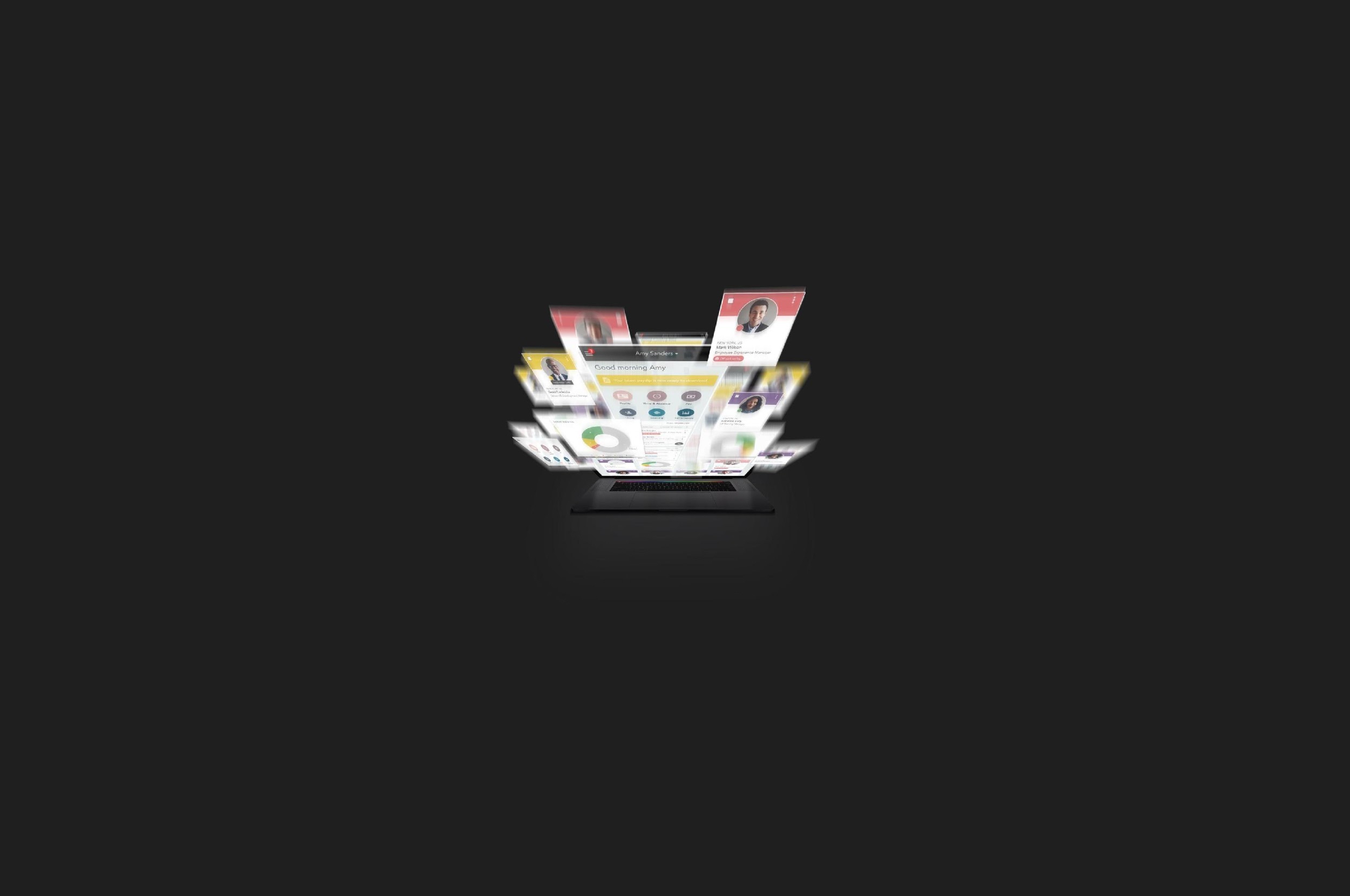 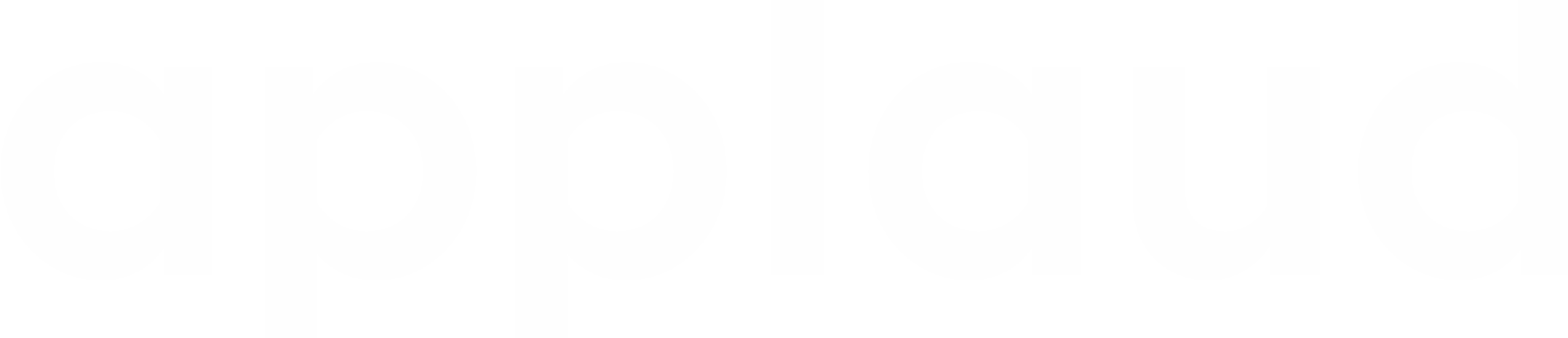 Workato Integration Requirements Template
Map employee services to appropriate applications
Map employee journeys to applications and integrations required
Evaluating integration complexity